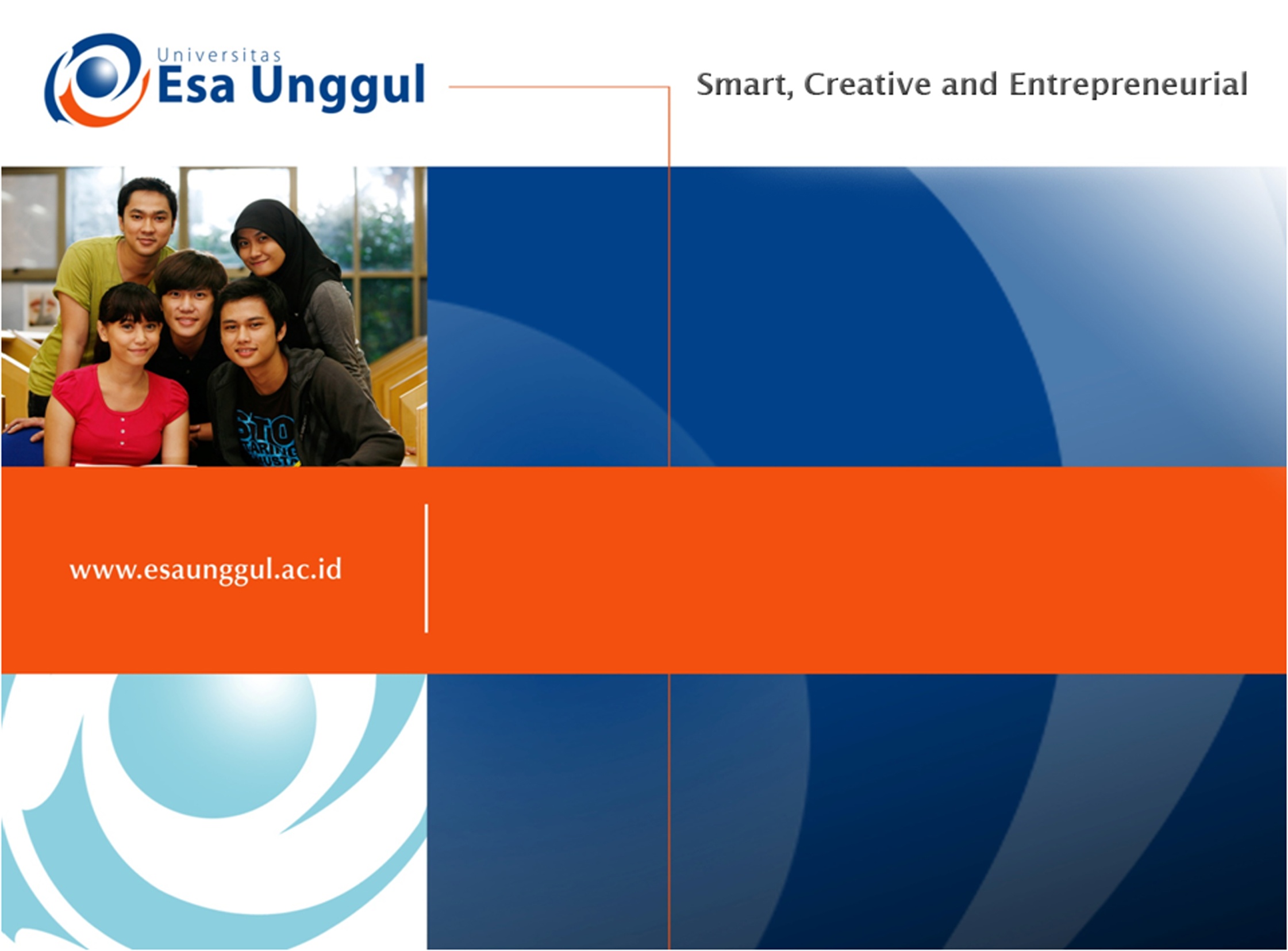 KEKERASAN SEKSUAL
PERTEMUAN-8
YULI ASMI ROZALI,. M.PSI., PSIKOLOG
FAKULTAS PSIKOLOGI
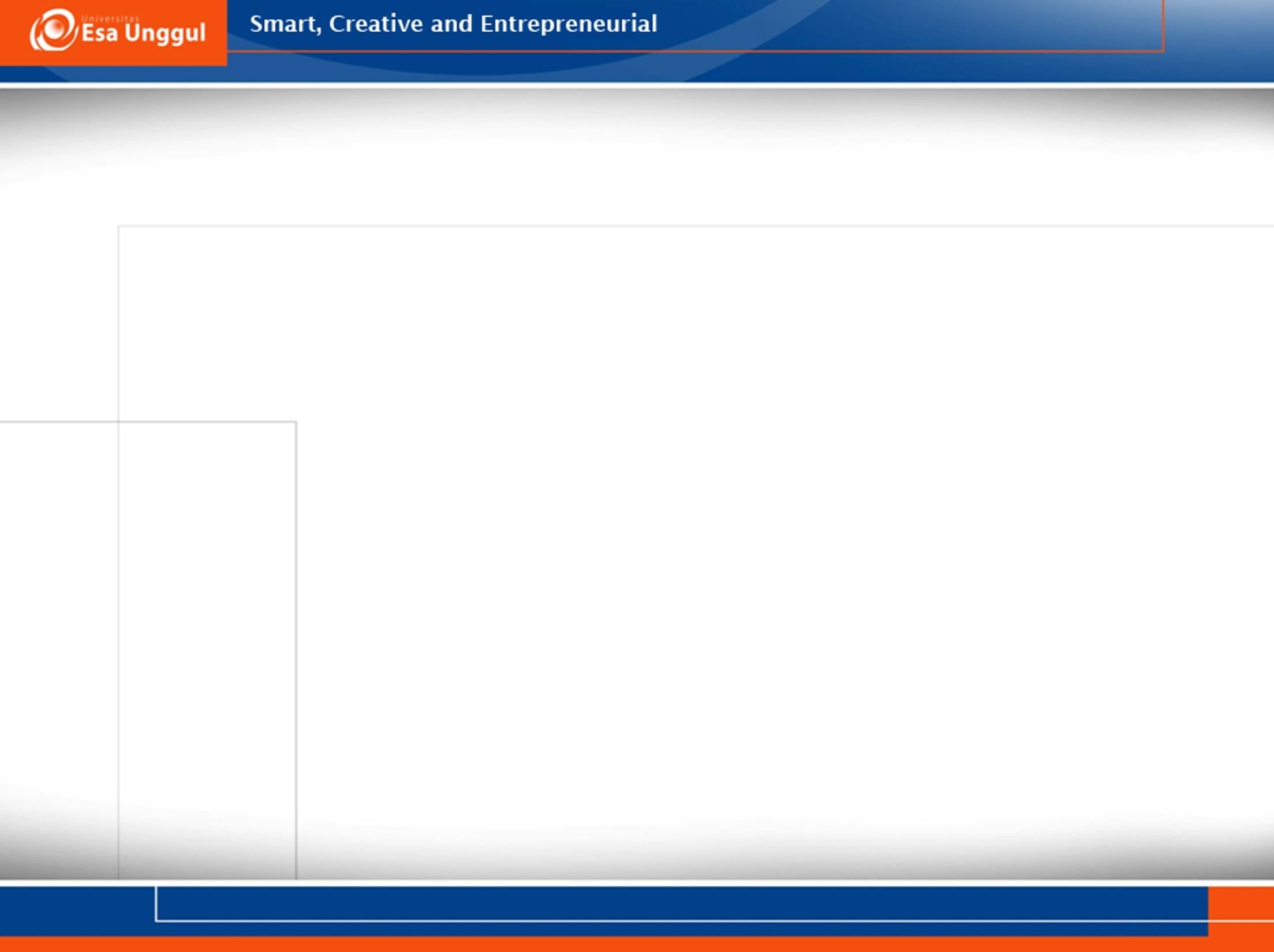 KEMAMPUAN AKHIR YANG DIHARAPKAN
MAHASISWA MAMPU MEMAHAMI DAN MENJELASKAN PERILAKU KEKERASAN SEKSUAL SECARA TEPAT DAN BENAR
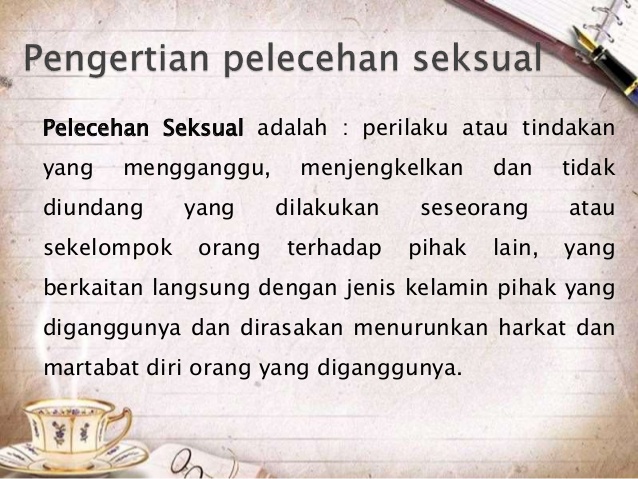 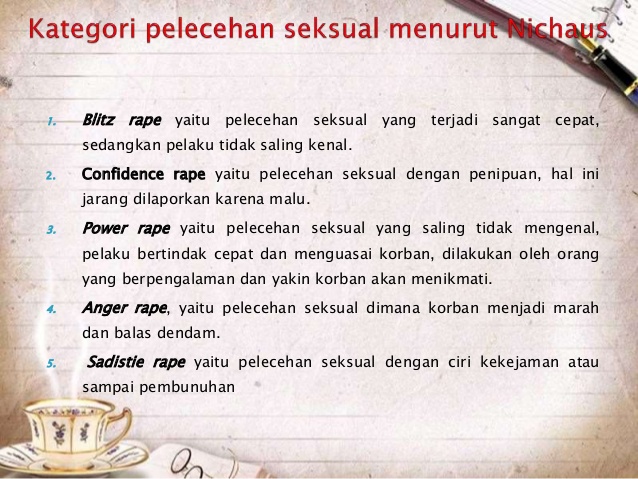 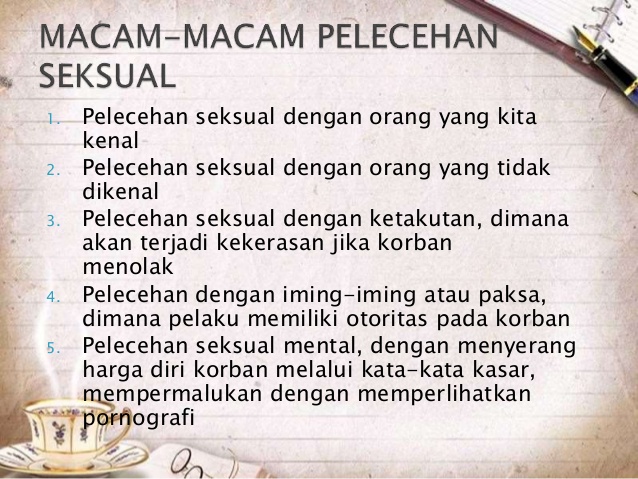 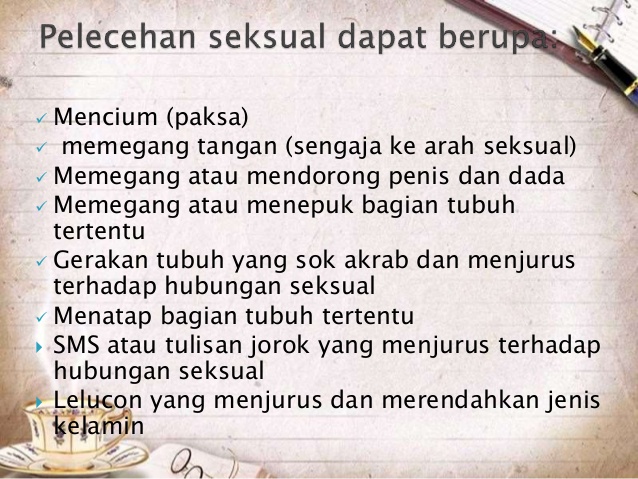 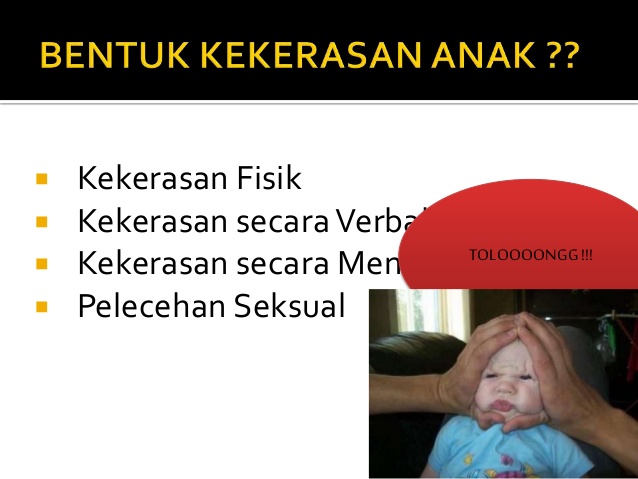 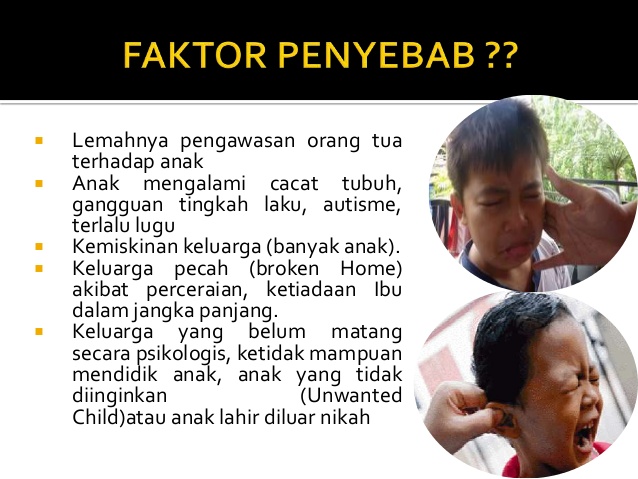 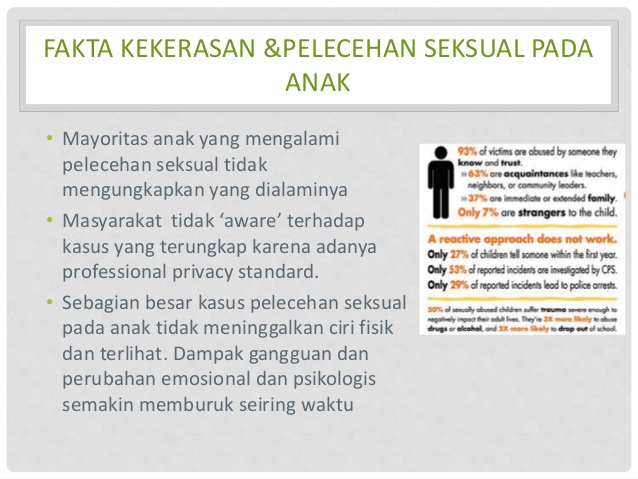 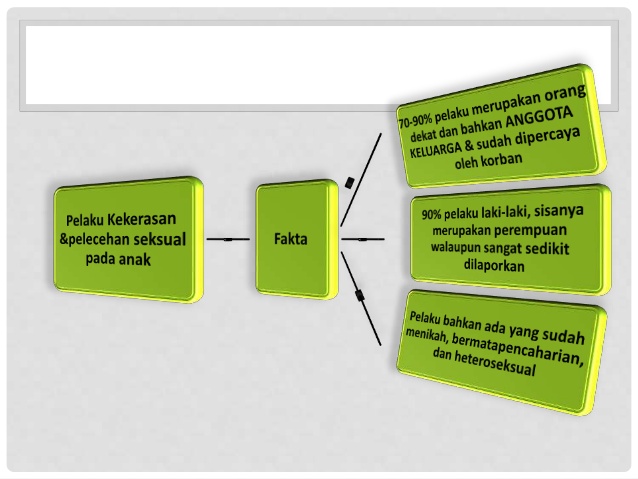 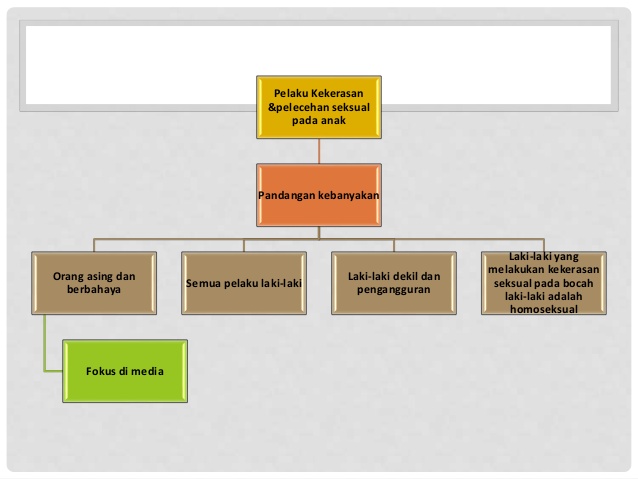 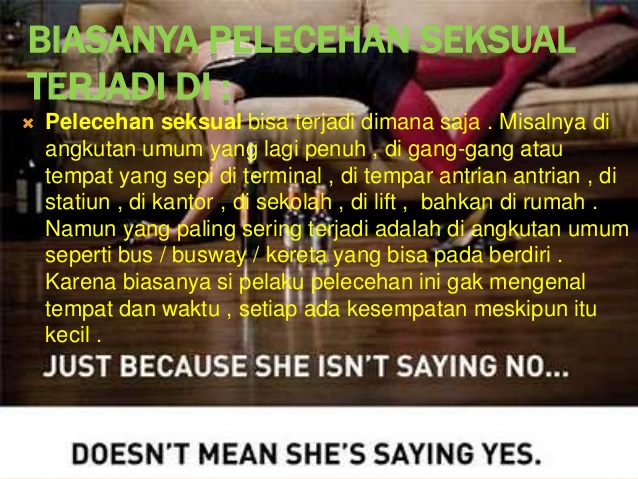 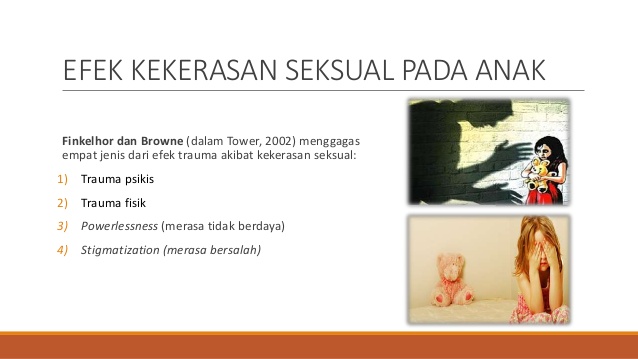 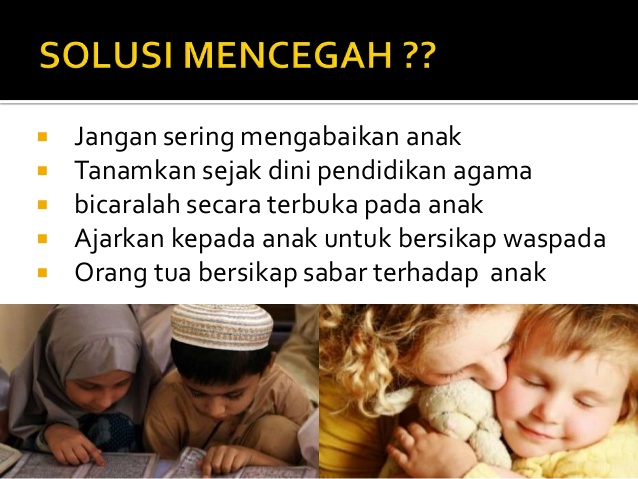 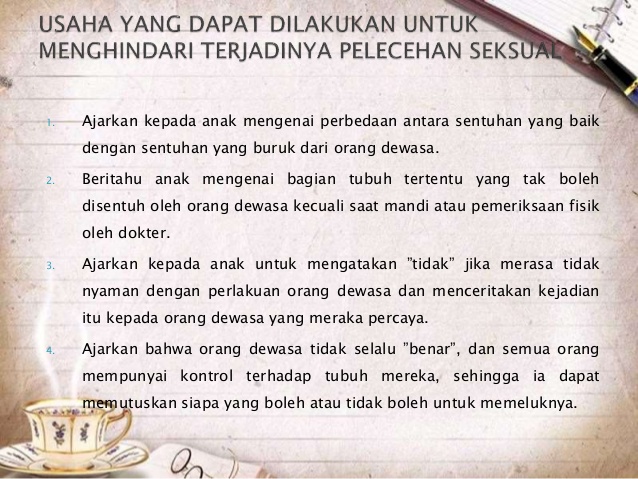 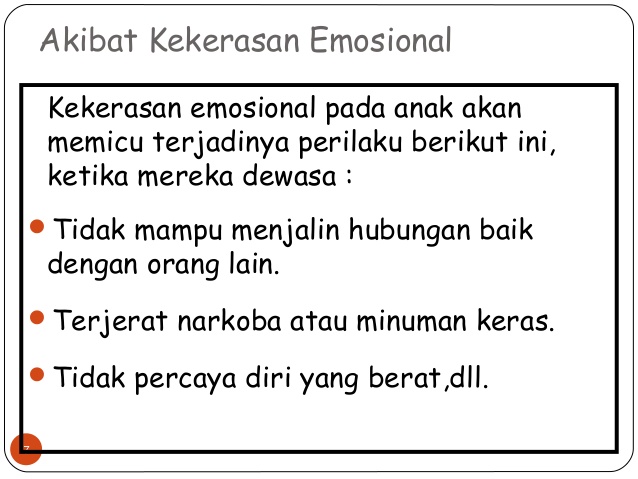